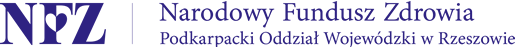 SYSTEM PODSTAWOWEGO SZPITALNEGO ZABEZPIECZENIA
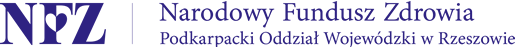 Rzeszów, 27.06.2017 r.
Kwalifikacja zakładów leczniczych 
na podstawie ustawy z 23 marca 2017o zmianie ustawy o świadczeniach zdrowotnych finansowanych ze środków publicznych 
oraz rozporządzenia Ministra Zdrowia z dnia 13 czerwca 2017 r. w sprawie określenia szczegółowych kryteriów kwalifikacji świadczeniodawców do poszczególnych poziomów systemu podstawowego szpitalnego zabezpieczenia świadczeń opieki zdrowotnej 
i rozporządzenie Ministra Zdrowia z dnia 19 czerwca 2017 r. w sprawie określenia wykazu świadczeń opieki zdrowotnej wymagających ustalenia odrębnego sposobu finansowania
WOJEWÓDZTWO PODKARPACKIE
Art. 95m. 1. Świadczeniodawcę kwalifikuje się do systemu zabezpieczenia na okres 4 lat (od 1.10.2017 r. do 30.06.2021 r) w zakresie dotyczącym zakładu leczniczego w rozumieniu przepisów o działalności leczniczej, prowadzonego na terenie danego województwa.
SZPITAL I STOPNIA
SZPITAL II STOPNIA
SZPITAL III STOPNIA
SZPITAL ONKOLOGICZNY
SZPITAL PULMONOLOGICZNY
SZPITAL OGÓLNOPOLSKI
Dodatkowe zakresy świadczeń wchodzące w skład systemu PSZ
Porady specjalistyczne – udzielane w poradniach przyszpitalnych (zlokalizowanych na terenie tej samej gminy) odpowiadających swą specjalnością oddziałowi szpitalnemu,
Badania diagnostyczne tzw. kosztochłonne (TK, RM, endoskopia, medycyna nuklearna itp.)
Rehabilitacja lecznicza – oddziały stacjonarne i dzienne
Świadczenia odrębnie kontraktowane (za wyjątkiem dializoterapii)
Chemioterapia, radioterapia, brachyterapia 
Programy lekowe
Nocna i świąteczna opieka zdrowotna (szpitale I – III stopnia i pediatryczne)
Świadczenia wysokospecjalistyczne finansowane z budżetu państwa.
ZAKŁADY LECZNICZE NIEZAKWALIFIKOWANE DO PZS
 
ORGAN ZAŁOZYCIELSKI : SAMORZĄD WOJEWÓDZTWA
ZAKŁADY LECZNICZE NIEZAKWALIFIKOWANE DO PZS
 ORGAN ZAŁOZYCIELSKI ; PRZEDSIĘBIORCY
OGŁOSZENIE WYKAZU 
PODMIOTÓW ZAKWALIFIKOWANYCH DO PSZ
 
Dyrektorzy OW ogłaszają wykazy dla województw do 27 czerwca 2017 r.

Wykaz obejmuje wskazanie:
świadczeniodawców zakwalifikowanych do poszczególnych poziomów PSZ,dla każdego świadczeniodawcy 

wszystkich profili, zakresów i rodzajów świadczeń, w ramach których będzie udzielać świadczeń w PSZ.


Wykaz obowiązuje od 1 października 2017 r. do 30 czerwca 2021 r.
ŚWIADCZENIA FINANSOWANE ODRĘBNIE
Nieobjęte ryczałtem PSZ, finansowane według dotychczasowych zasad:
NOCNA I ŚWIĄTECZNA OPIEKA ZDROWOTNA
 
W ramach PZS dotyczy poziomu szpitali I – III stopnia i pediatrycznych 
na podstawie art. 55 ust. 3 ustawy o świadczeniach opieki zdrowotnej finansowanych ze środków publicznych
 
  
Szpitale pozostałych poziomów oraz podmioty niezakwalifikowane do PSZ mogą starać się o umowę dotyczącą NIŚOZ w drodze konkursowej.

Art. 55 ust 3a. W przypadku braku zabezpieczenia świadczeń nocnej i świątecznej opieki zdrowotnej przez świadczeniodawców, o których mowa w ust. 3, stosuje się przepisy dotyczące konkursu ofert i rokowań.”
 

Zgodnie z art. 3 ust. 2 ustawy, dotychczasowe umowy o udzielanie świadczeń NIŚOZ zawarte z podmiotami niezakwalifikowanymi do PSZ wygasają z dniem 30 września 2017 r.
Środki odwoławcze
W przypadkach niezakwalifikowania do systemu zabezpieczenia, kwalifikacji do niewłaściwego poziomu systemu zabezpieczenia lub niewłaściwego wskazania profili systemu zabezpieczenia, zakresów lub rodzajów (…) świadczeniodawca może wnieść do dyrektora oddziału wojewódzkiego Funduszu, w terminie 7 dni od dnia ogłoszenia wykazu, środek odwoławczy w postaci protestu.
Dyrektor oddziału wojewódzkiego Funduszu wydaje, w terminie 7 dni od dnia otrzymania protestu, decyzję o: uwzględnieniu protestu lub odmowie uwzględnienia protestu.
Od decyzji wydanej przez Dyrektora Oddziału świadczeniodawca może złożyć odwołanie do Prezesa Funduszu, w terminie 7 dni od dnia doręczenia tej decyzji.
Dziękuję za uwagę